Αρχή του Πασκάλ
Ο μηχανισμός που έχει μέσα η σύριγγα ονομάζεται  έμβολο
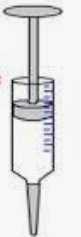 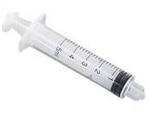 έμβολο
Αρχή του Πασκάλ
Υγρό σε δοχείο που του ασκείται, κάποια επιπλέον πίεση, από το κόκκινο εμβολο το οποίο πιέζουμε προς τα κάτω.
Υγρό σε δοχείο που δεν του ασκείται, κάποια επιπλέον πίεση.
έμβολο
Τι θα συμβεί στο υγρό που δέχεται… επιπλέον πίεση ;
Αρχή του Πασκάλ
Υγρό σε δοχείο που του ασκείται, κάποια επιπλέον πίεση p, από το κόκκινο εμβολο(που η επιφάνεια επαφής του με το υγρό έχει εμβαδόν Α) το οποίο πιέζουμε προς τα κάτω με δύναμη F.
Υγρό σε δοχείο που δεν του ασκείται, κάποια επιπλέον πίεση.
έμβολο
F
A
F
p =
A
Τι θα συμβεί στο υγρό που δέχεται… επιπλέον πίεση ;
Αρχή του Πασκάλ
Υγρό σε δοχείο που του ασκείται, κάποια επιπλέον πίεση 2Ρα, από το κόκκινο εμβολο το οποίο πιέζουμε προς τα κάτω.
Υγρό σε δοχείο που δεν του ασκείται, κάποια επιπλέον πίεση.
2Ρα
2Ρα
πίεση 2Ρα
Ασκώ πίεση 2Ρα με το έμβολο
3Ρα
3Ρα
4Ρα
4Ρα
5Ρα
5Ρα
Η επιπλέον πίεση 2Ρα  που ασκήθηκε στο υγρό μεταφέρθηκε σε όλα τα σημεία του υγρού. Όπως φαίνεται και στο σχήμα, σε όλα τα σημεία του υγρού η πίεση αυξήθηκε  κατά 2 Ρα .
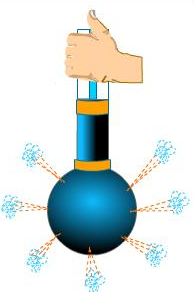 Αρχή του Πασκάλ
Η επιπλέον πίεση που ασκείται από το έμβολο σε μια επιφάνεια του υγρού … μεταφέρεται τελικά σε όλα τα σημεία του υγρού που είναι ακίνητο και περιορισμένο..
Δοχείο με υγρό
Υγρό που εκτοξεύεται με κάποια ταχύτητα
Αρχή του Πασκάλ
Η αρχή του Πασκάλ λέει: 

κάθε μεταβολή της πίεσης σε οποιαδήποτε σημείο, ενός περιορισμένου ρευστού που δεν ρέει, προκαλεί ίση μεταβολή της πίεσης σε όλα τα σημεία του.
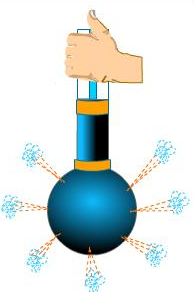 Αρχή του Πασκάλ – Υδραυλική αντλία
Στην παρακάτω εικόνα, φαίνεται μια  υδραυλική  αντλία (μέσα της είναι γεμάτη με νερό), που έχει δύο έμβολα (μπορούν να μετακινούνται), ένα μικρότερο εμβολο με επιφάνεια Α1 και ένα μεγαλύτερο έμβολο με επιφάνεια Α2
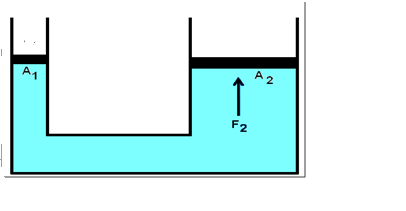 Α1
Α2
νερό
Υδραυλική αντλία ή υδραυλικό πιεστήριο
Αρχή του Πασκάλ – Υδραυλική αντλία
Ασκώ  δύναμη F1  στο μικρότερο εμβολο με επιφάνεια Α1,  αυτή η δύναμη προκαλεί πίεση p1 στο νερό της αντλίας που μεταφέρεται σε όλα τα σημεία του νερού, άρα και στην επιφάνεια Α2
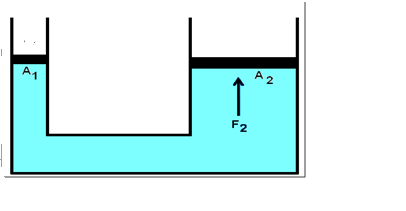 F
p1 =
1
A1
p1
Α1
Α2
F1
νερό
Υδραυλική αντλία ή υδραυλικό πιεστήριο
Αρχή του Πασκάλ – Υδραυλική αντλία
Στο μεγαλύτερο εμβολο με επιφάνεια Α2,  η δύναμη F1,  μέσω της πίεσης στο νερό θα προκαλέσει πίεση p2, που θα είναι ίση με την p1, λόγω της αρχής του Πασκάλ.
 Η πίεση p2 που θα ασκηθεί στην επιφάνεια Α2, θα προκαλέσει δύναμη F2, που θα ασκηθεί στην επιφάνεια A2.
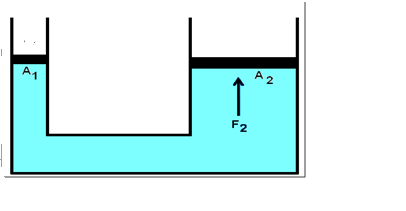 F2
F
F
p1 =
1
p2 =
2
A1
Α1
A2
Α2
p2
p1
F1
νερό
Υδραυλική αντλία ή υδραυλικό πιεστήριο
Αρχή του Πασκάλ – Υδραυλική αντλία
F2
F
p1 =
1
F
p2 =
2
A1
p1
Α1
A2
Α2
p2
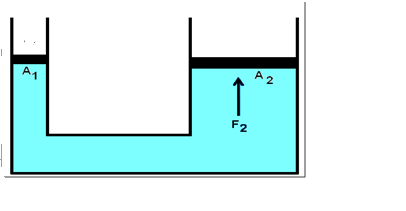 F1
νερό
Υδραυλική αντλία ή υδραυλικό πιεστήριο
A2
F
F
.F1
p1 = p2
1
=
2
ή
F2 =
ή
A1
A1
A2
Αρχή του Πασκάλ – Υδραυλική αντλία
F2
F
p1 =
1
F
p2 =
2
A1
A2
Α1
p1
Α2
p2
F1
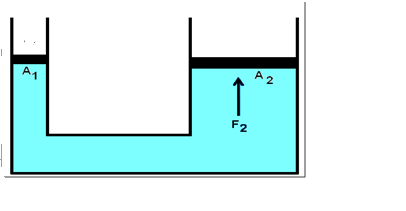 νερό
A2
A2
.F1
Όμως A1 <  A2
> 1
F1 <  F2
F2 =
άρα
άρα
A1
A1
H δύναμη F2 που θα ασκηθεί τελικά στην  μεγαλύτερη επιφάνεια Α2 θα είναι τόσες φορές μεγαλύτερη, από τη δύναμη F1 όσος φορές μεγαλύτερη, θα είναι και η επιφάνεια Α2 από την επιφάνεια Α1
Πίεση σε υγρό
Στην ελεύθερη επιφάνεια του υγρού, ασκείται η ατμοσφαιρική  πίεση ( pαtm  )
από τον αέρα.
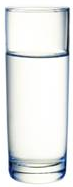 Σύμφωνα με την αρχή του Πασκάλ, αυτή η ατμοσφαιρική  πίεση ( pαtm  )  από την ελεύθερη επιφάνεια, θα «μεταφερθεί» σε όλα τα σημεία του υγρού.
Πίεση σε υγρό
Άρα σε μια τυχαία επιφάνεια που βρίσκεται μέσα σε ένα υγρό εκτός από την υδροστατική πίεση (p) θα ασκείται και η ατμοσφαιρική πίεση  (pαtm  )
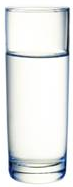 Άρα η συνολική πίεση (pολ   )που θα ασκείται σε επιφάνεια μέσα σε υγρό θα είναι:
pολ = pαtm   +  p
Πίεση σε υγρό
Στην επιφάνεια της θάλασσας :
 pαtm = 100.000Ρα
Άρα η συνολική πίεση (pολ   )που θα ασκείται σε επιφάνεια μέσα σε υγρό θα είναι:
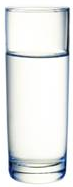 pολ = pαtm   +  p
ή
pολ = pαtm   +  pgh
Η υδροστατική πίεση δίνεται από τον τύπο:  p=pgh